সবাইকে শুভেচ্ছা
শিক্ষক পরিচিতি
ফকির সহিদুল ইসলাম
        বি,এস,সি (অনার্স),বি,এড, এম,এস,সি (গণিত)
               সহকারী শিক্ষক (গণিত)
          সেন্ট পল্‌স উচ্চ বিদ্যালয়
                 মোংলা,বাগেরহাট ।
              মোবাইলঃ ০১৭১৬১৬৯৮৬৩
        ই-মেইলঃ fakirsahidul87@gmail.com
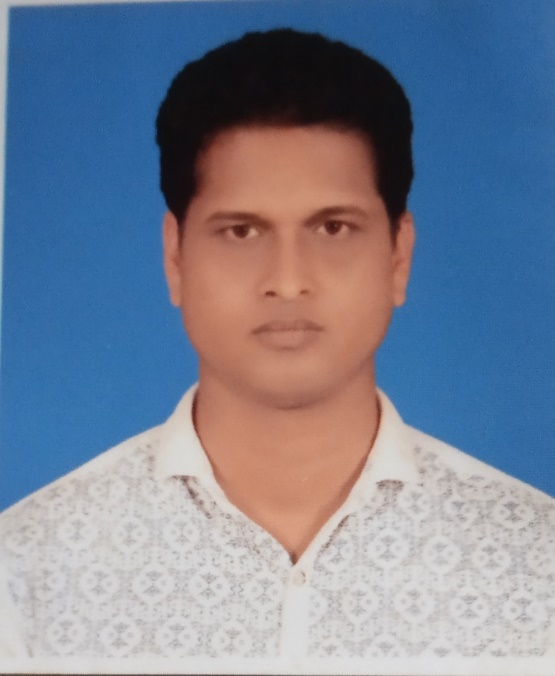 পাঠ পরিচিতি
শ্রেনি – ৯ম
                      অধ্যায় – ষোড়শ
               তারিখ – ১০/০১/২০২০
                   সময়- ৫০ মিনিট ssস
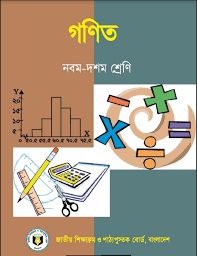 ইয়োহানেস কেপলার (Johannes Kepler)
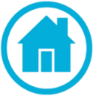 ইয়োহানেস কেপলার(Johannes Kepler):
ইয়োহানেস কেপলার একজন জার্মান গণিতবিদ, জ্যোতিবিজ্ঞানী ও জ্যোতিষী
(২৭ ডিসেম্বর  ১৫১৭ - ১৫ নভেম্বর ১৬৩০)।  তিনি ১৭’শ  শতকের  জ্যোতি-
বৈজ্ঞানিক  বিপ্লবের   অন্যতম প্রধান  ব্যক্তিত্ব। কেপলার বিধি  সমূহের  জন্য 
বিখ্যাত হয়ে আছেন। এই বিধিগুলো  পরবর্তীকালের  জ্যোতিবিজ্ঞানীরা  তাঁর 
লেখা Astronomia  nova,  Harmonices   Mundi এবং Epitomi
Astronomy  বইগুলোর উপর ভিত্তি করে সূত্রাবদ্ধ করেন। ঘন জ্যামিতির 
বৃত্তক্ষেত্র, বৃ ত্তকলার  ক্ষেত্রফল,  আয়তকার ঘন বস্তুর  কর্ণের দৈর্ঘ্য, সমগ্র 
তলের ক্ষেত্রফল, আয়তন,  ঘনক,  বেলন ও  গোলক সংক্রান্ত  পরিমাপের 
উন্নতি সাধনে ইয়োহানেস কেপলার অগ্রণী ভূমিকা পালন করেন।
চিত্রগুলো লক্ষ করঃ
C
D
D
C
D
C
C
d
d
h
a
A
B
a
A
B
E
b
A
B
A
B
ত্রিভূজ
আয়তক্ষেত্র
বর্গ
সামান্তরিক
তাহলে আজ আমরা শিখবঃ
চতুর্ভূজক্ষেত্রের ক্ষেত্রেফল
শিখনফল
এই পাঠ শেষে শিক্ষার্থীরা..............
১। চতুর্ভূজ কাকে বলে তা বলতে পারবে।
২। চতুর্ভূজের ক্ষেত্রফল নির্ণয় করতে পারবে।
৩। বর্গ কাকে বলে তা বলতে পারবে।
৪। বর্গক্ষেত্রের ক্ষেত্রফল নির্ণয় করতে পারবে।
5। সামান্তরিক কাকে বলে তা বলতে পারবে।
6। সামান্তরিকের ক্ষেত্রফল নির্ণয় করতে পারবে।
সমস্যাঃ
একটি বাগানের দৈর্ঘ্য 60 মিটার এবং প্রস্থ 40 মিটার, বাগানের ভিতরে সমান 
পাড়বিশিষ্ট একটি পুকুর আছে। পুকুরের ক্ষেত্রফল বাগানের ক্ষেত্রফলের       অংশ 
হলে পুকুরের দৈর্ঘ্য ও প্রস্থ নির্ণয় কর।
সমাধান
দেওয়া আছে,
বাগানের দৈর্ঘ্য= 60মিটার এবং বাগানের প্রস্থ= 40মিটার
একক কাজ
বর্গকার একটি মাঠের  ভিতরে চারদিকে 4 মিটার  চওড়া  একটি রাস্তা আছে।
  যদি রাস্তার ক্ষেত্রফল 1 হেক্টর হয়, তবে রাস্তা বাদে মাঠের ভিতরের ক্ষেত্রফল
   নির্ণয় কর।
দলীয় কাজ
একটি আয়তক্ষেত্রের ক্ষেত্রফল 160 বর্গমিটার। যদি এর দৈর্ঘ্য 6 মিটার কম
 হয়, তাহলে এটি একটি বর্গক্ষেত্র হয়। আয়তক্ষেত্রের দৈর্ঘ্য ও প্রস্থ নির্ণয় কর।
মূল্যায়ন
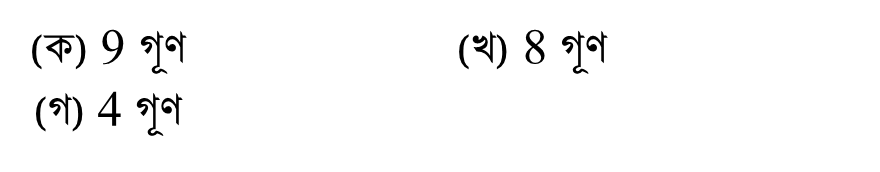 (খ) দৈর্ঘ্য + প্রস্থ
(ঘ) 3 গূণ
২। আয়তক্ষেত্রের পরিসীমার সূত্র নিচের কোনটি?
(খ) 6
(গ) 7
(ঘ) 8
(ক) 5
বাড়ির কাজঃ
বর্গকার একটি মাঠের  ভিতরে চারদিকে 4 মিটার  চওড়া  একটি রাস্তা আছে।
  যদি রাস্তার ক্ষেত্রফল 1 হেক্টর হয়, তবে রাস্তা বাদে মাঠের ভিতরের ক্ষেত্রফল
   নির্ণয় কর।
ধন্যবাদ